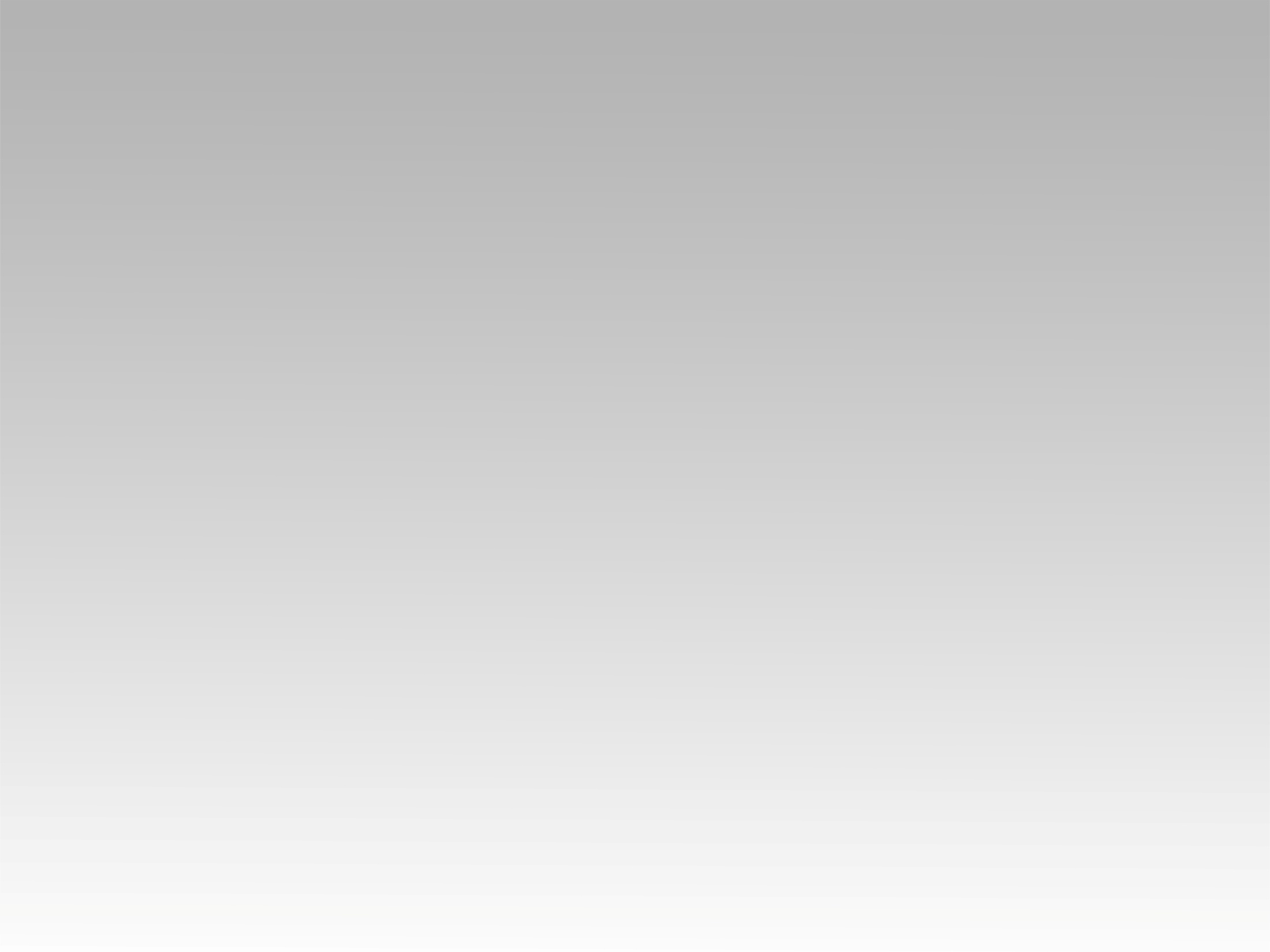 ترنيمة 
أنا أيضاً في كل آن
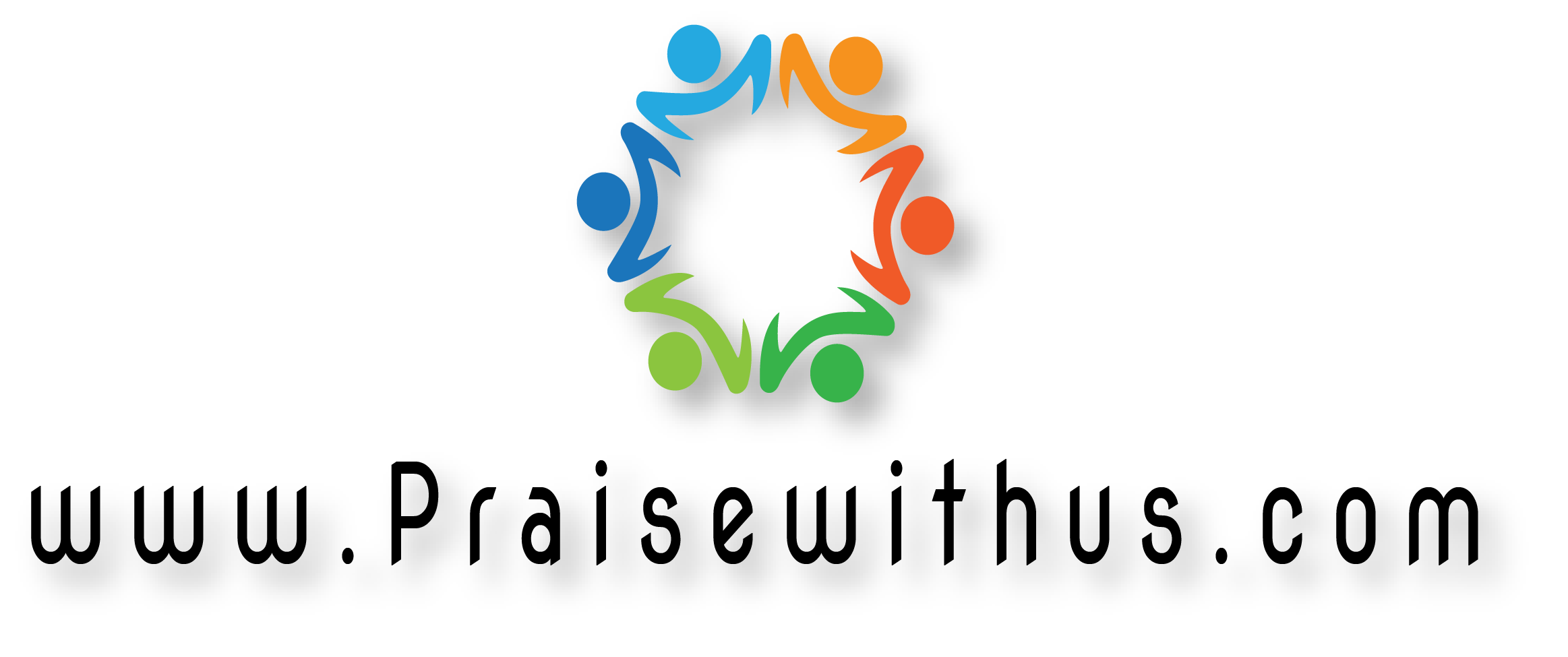 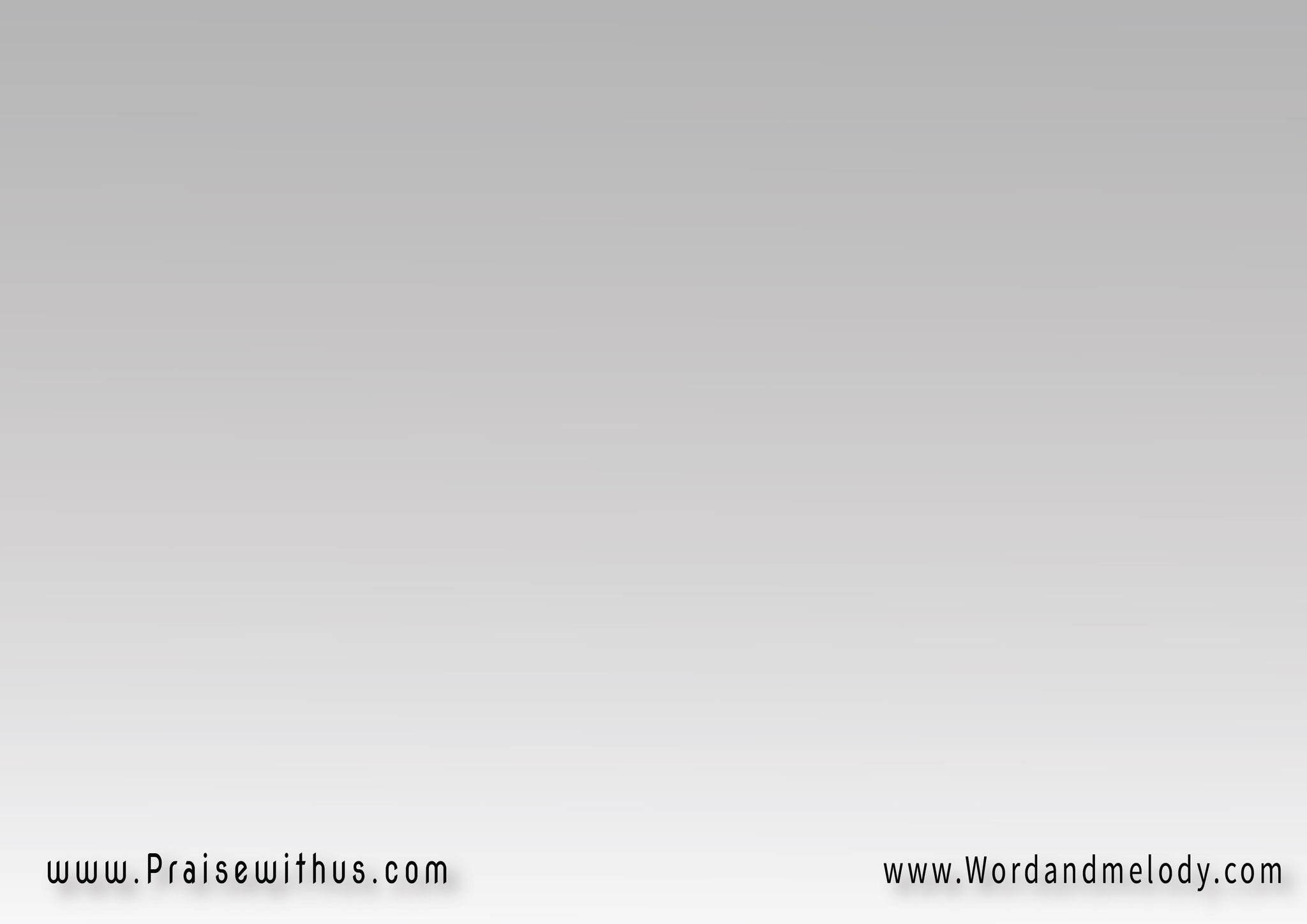 أنا أيضاً في كلّ آن 
أحكم عليه بالصلبأنسى أنّ الذي يُهان 
يغمر نفسي بالحب
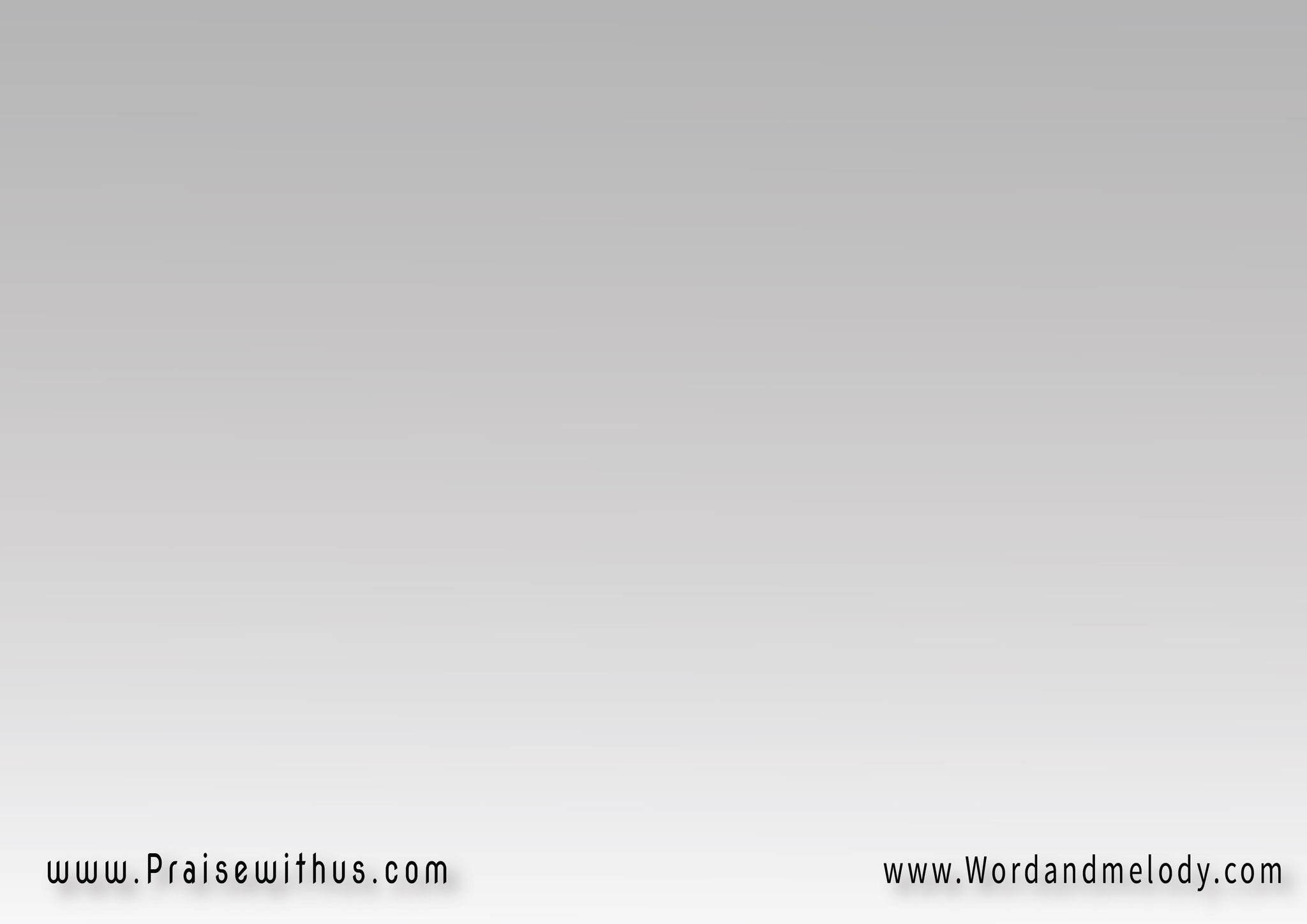 أنا أيضاً في كلّ آن 
أكلّل رأسه بالشوكأنسى أنّ الذي يُدان 
يكلّل رأسي بالمجد
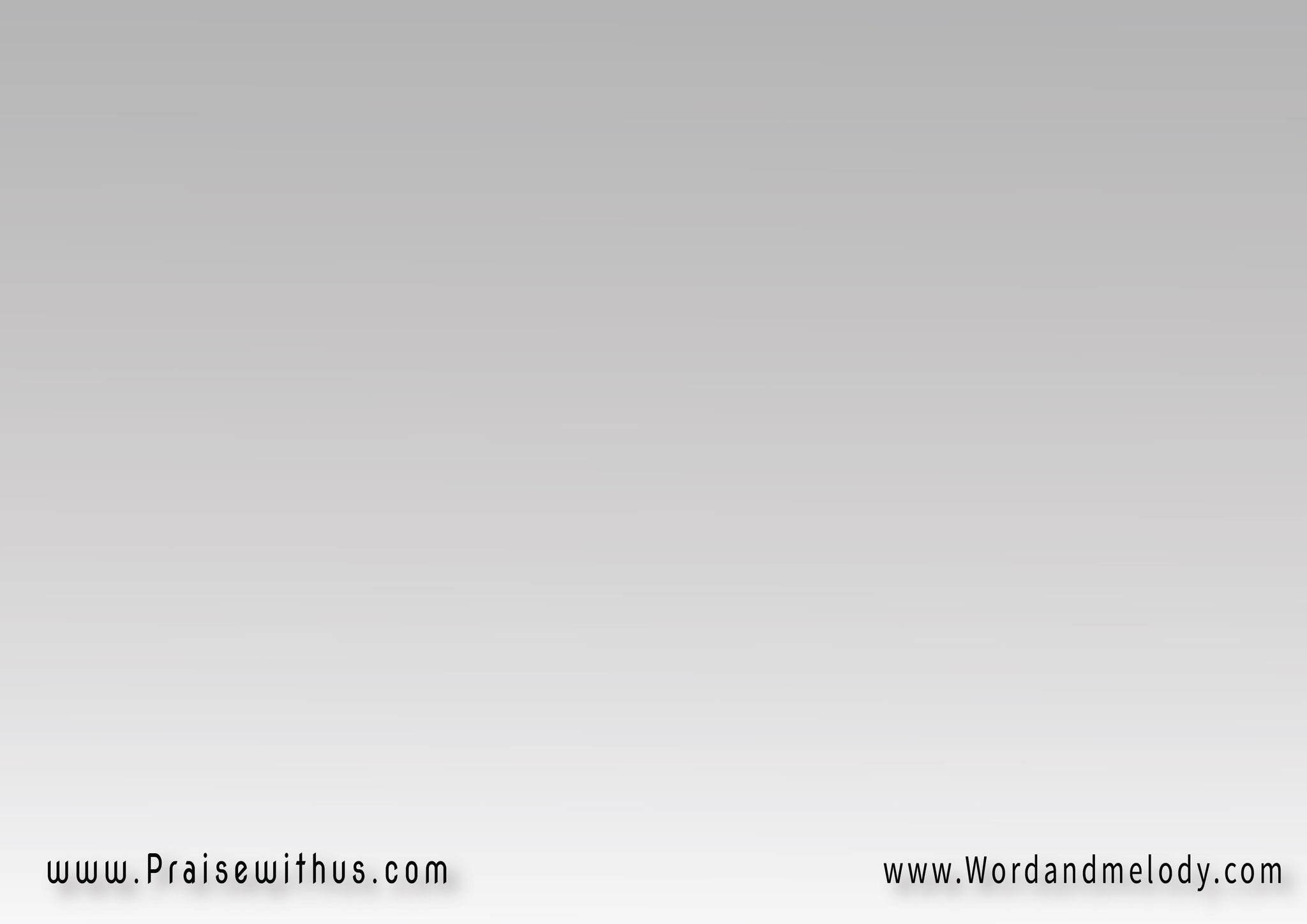 أجهل معصيتي يغفر خطيئتيأجهل معصيتي يغفر خطيئتي
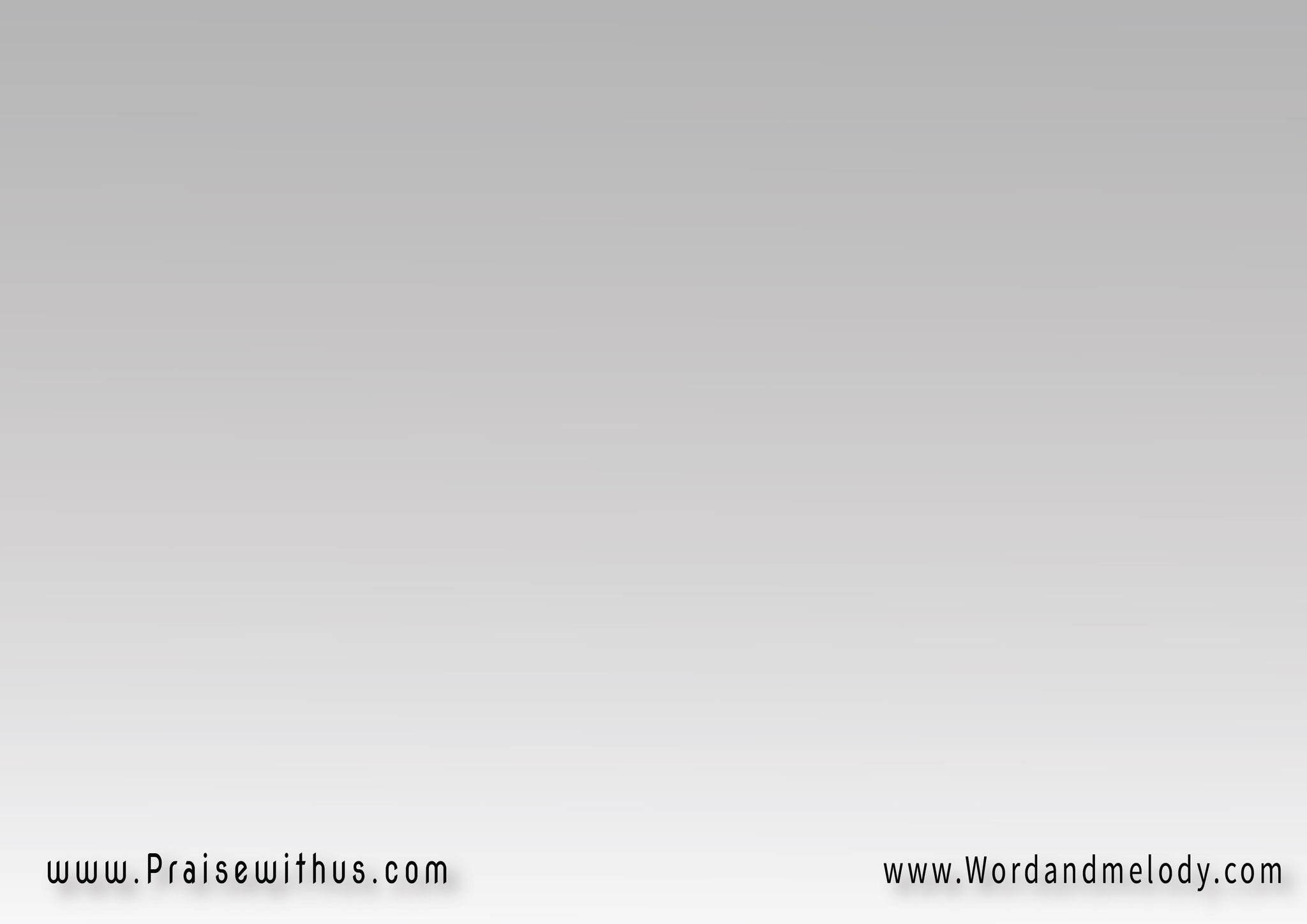 قام من الممات 
وقام في حياتي فماذا أقدّم في كلّ آن 
وليس لديّ سوى توبتي
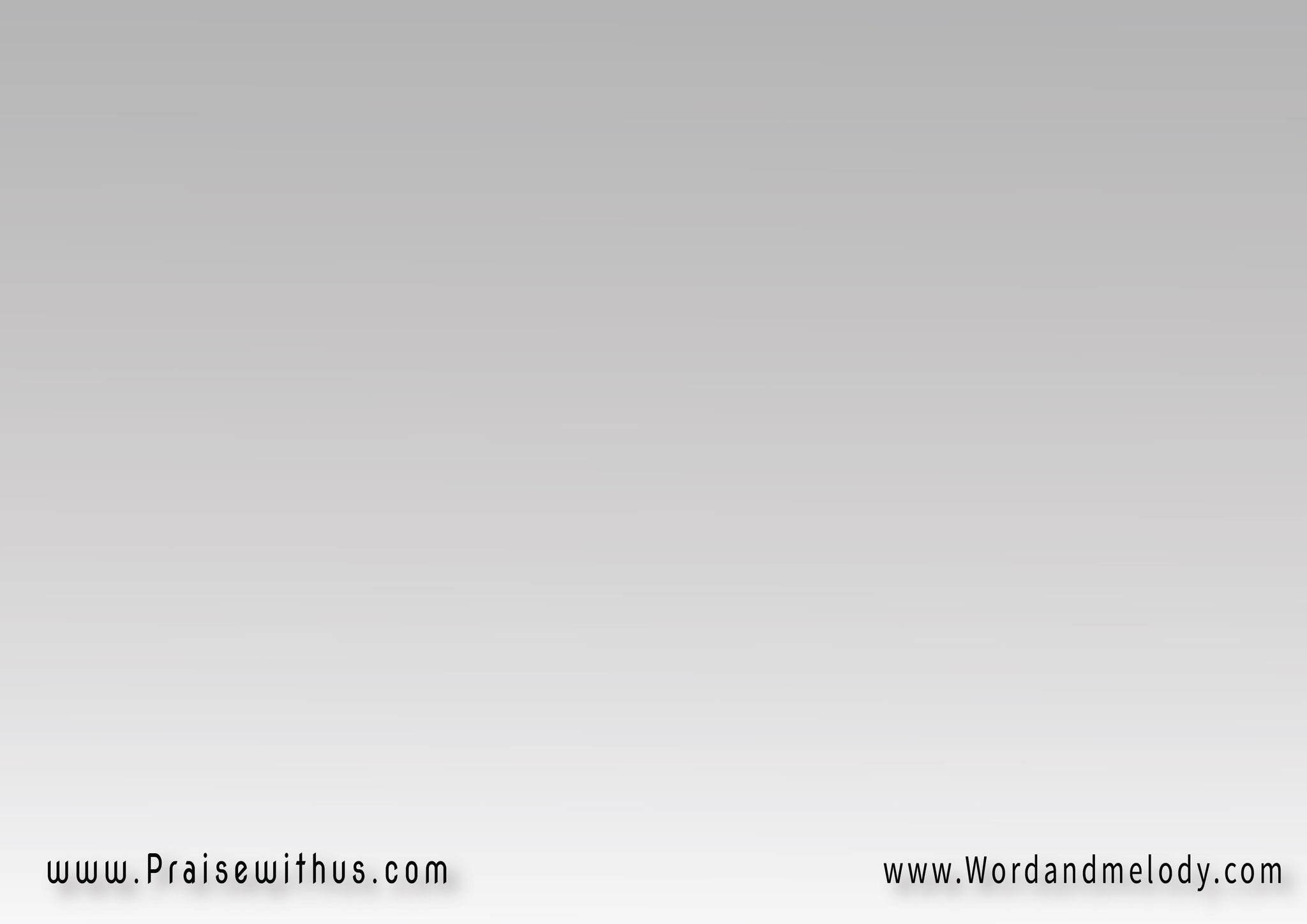 أنا أيضاً في كلّ آن 
أحمل المطرقة بيديأنسى كم فيها من الحنان 
يده الممدودة لي
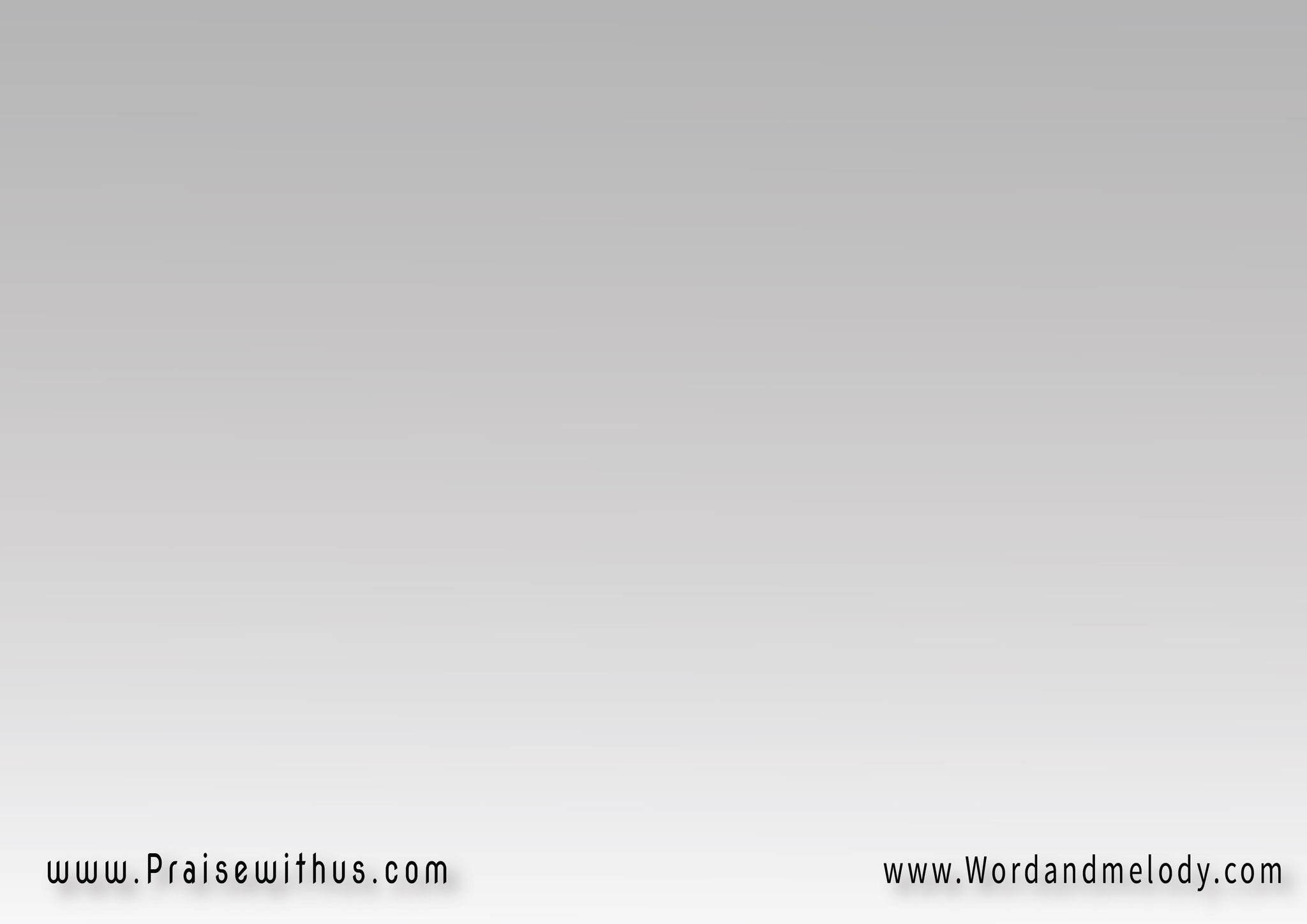 أنا أيضا في كلّ آن 
أغرز فيه حربتيأنسى أنّ سيل دماه 
يزيل ويشفي مذلّتي
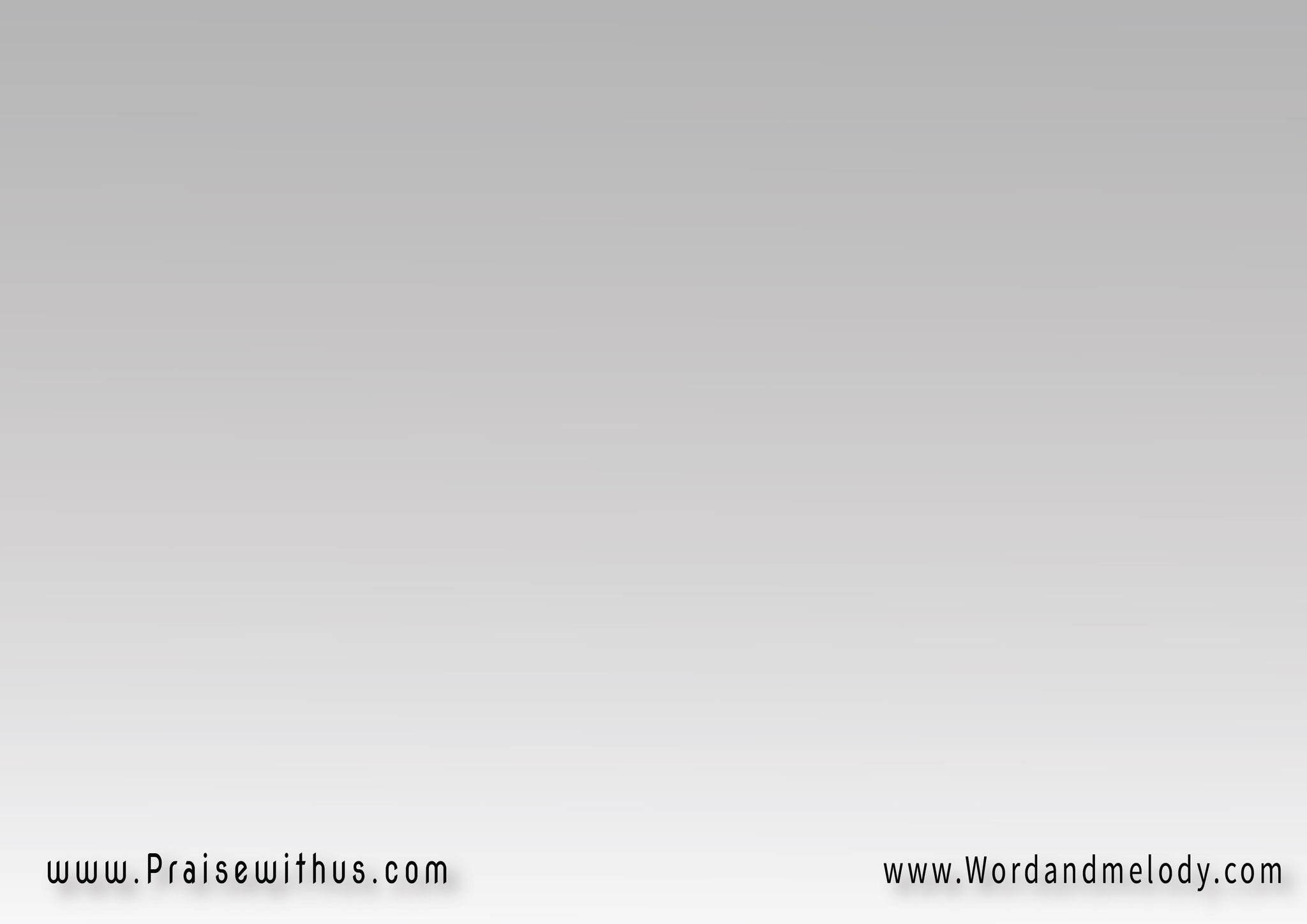 أجهل معصيتي يغفر خطيئتيأجهل معصيتي يغفر خطيئتي
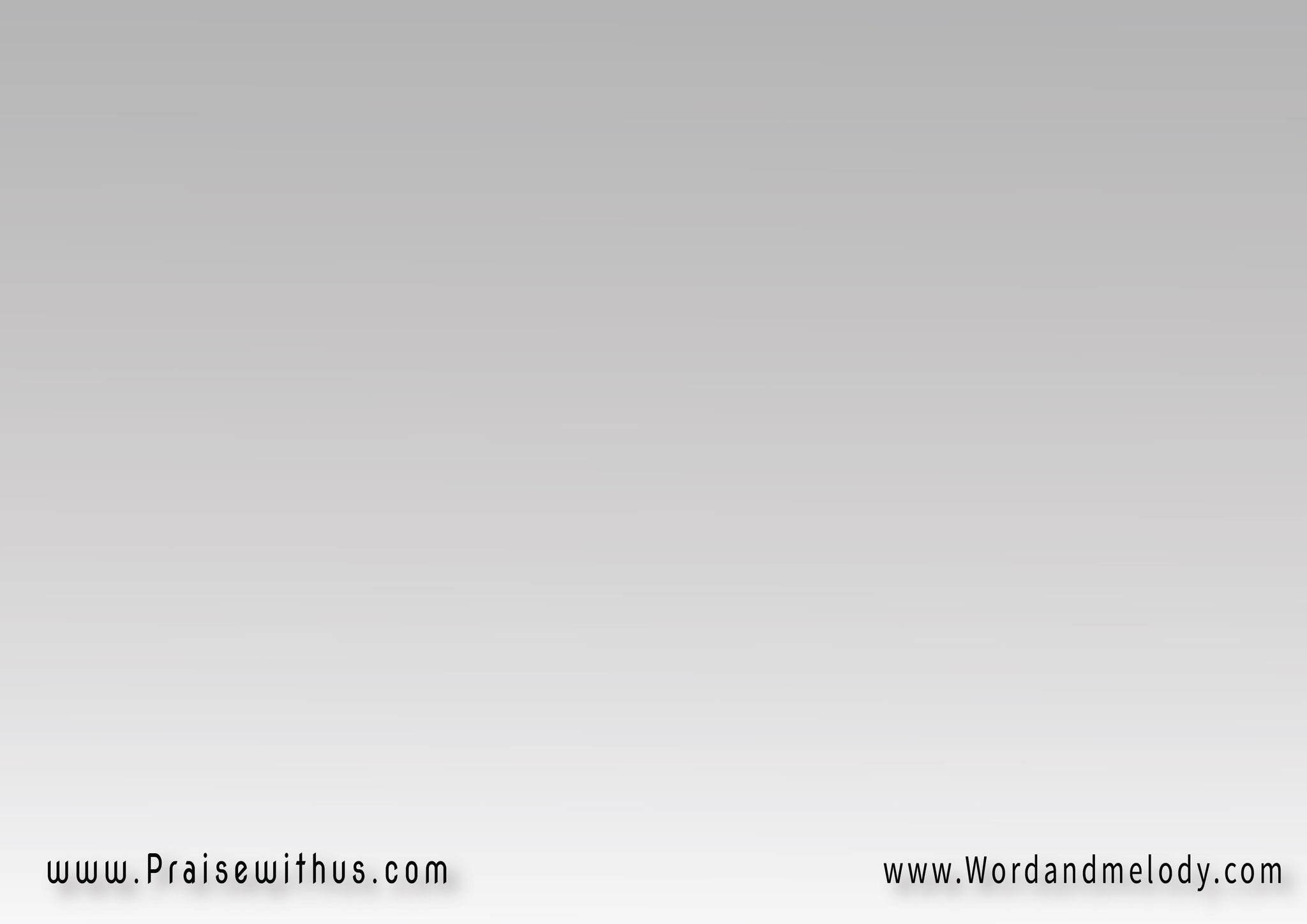 قام من الممات 
وقام في حياتي فماذا أقدّم في كلّ آن 
وليس لديّ سوى توبتي
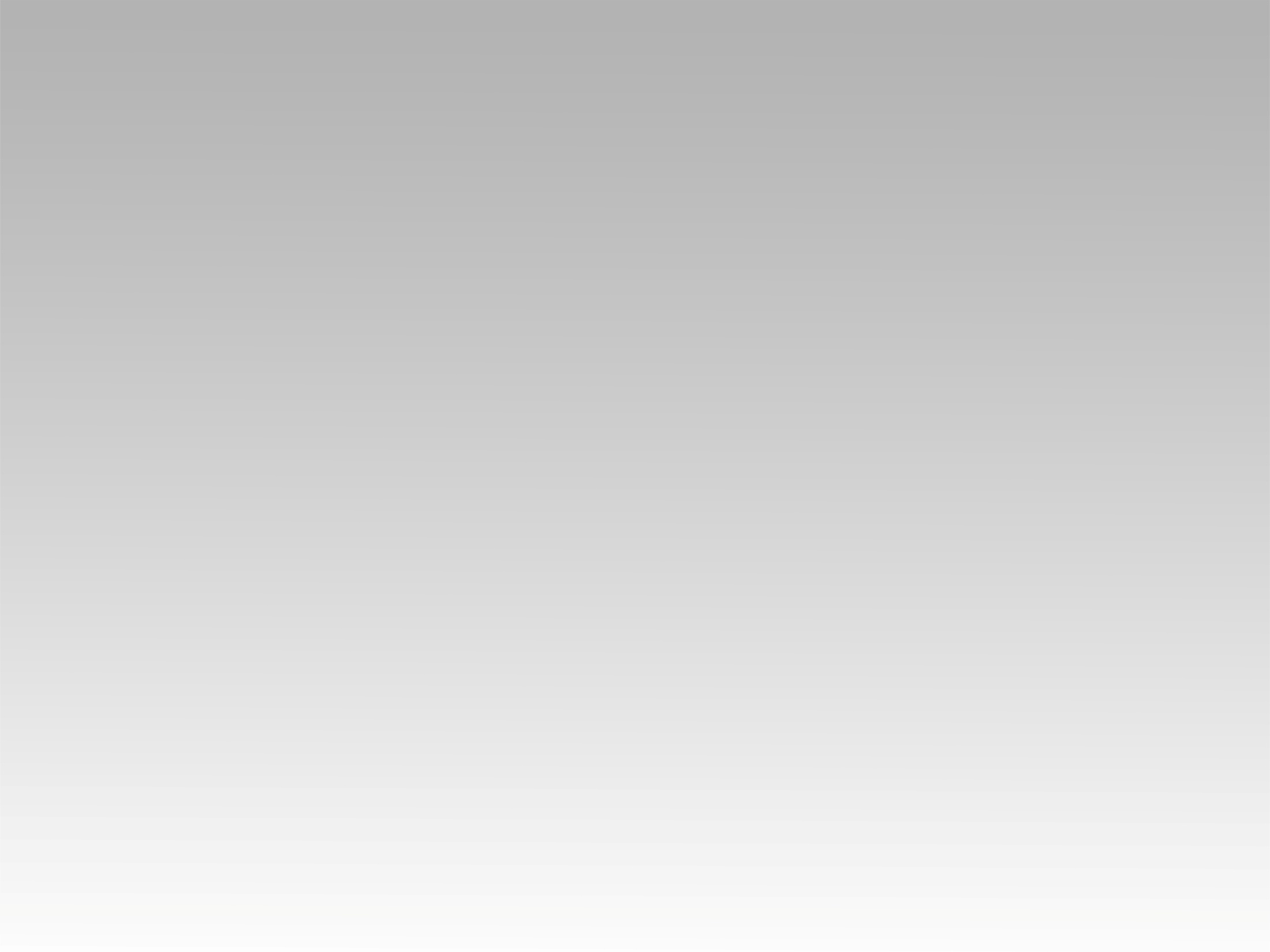 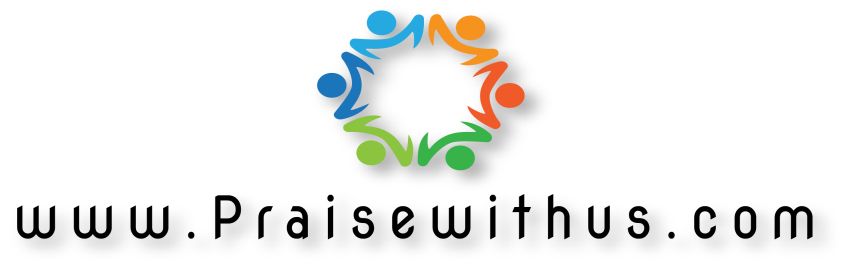